身の回りの情報化
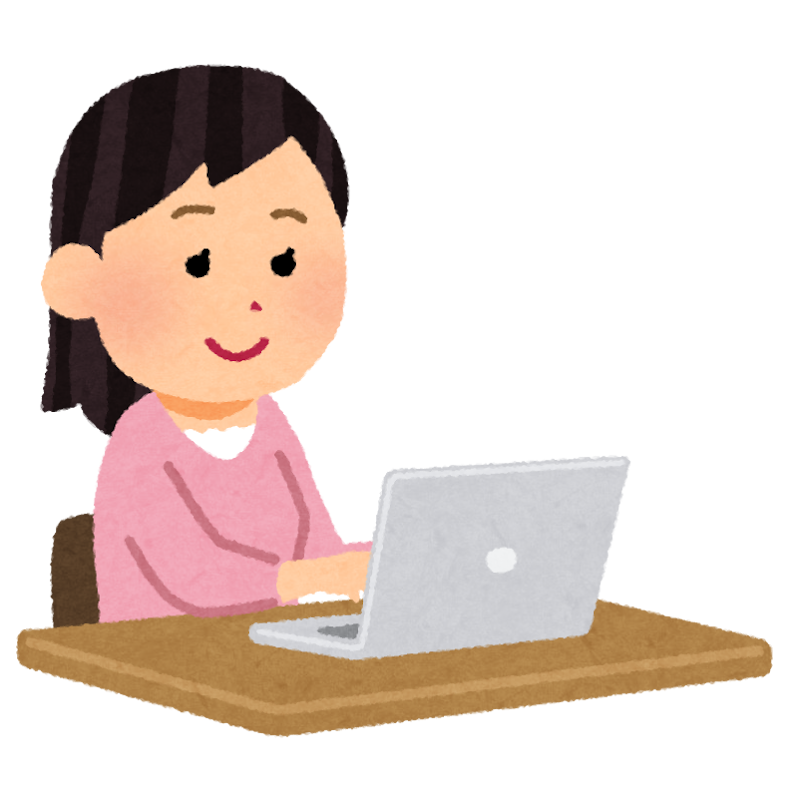 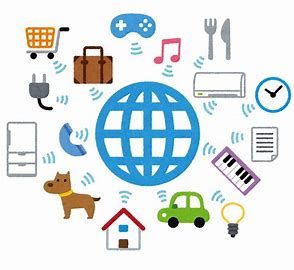 目次
①現在のパソコンやインターネットの普及状況
②家庭でのインターネット利用による生活の変化
現在のパソコンやインターネットの普及状況
パソコンの普及率
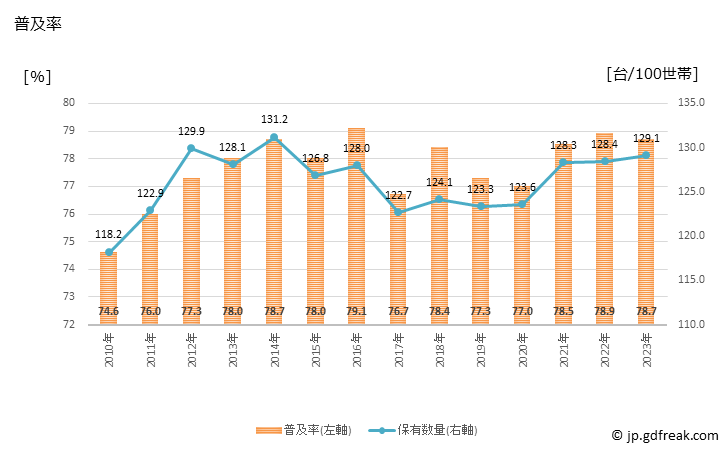 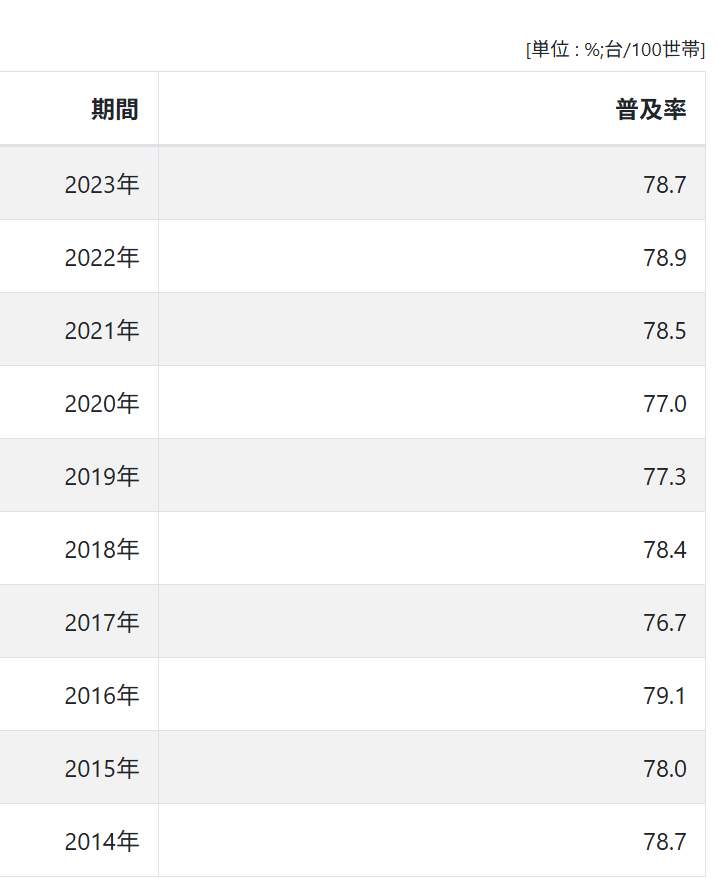 パソコンの普及率は78.7％
（参考：自分専用47％　家族共有22％）
現在のパソコンやインターネットの普及状況
インターネットの
普及率
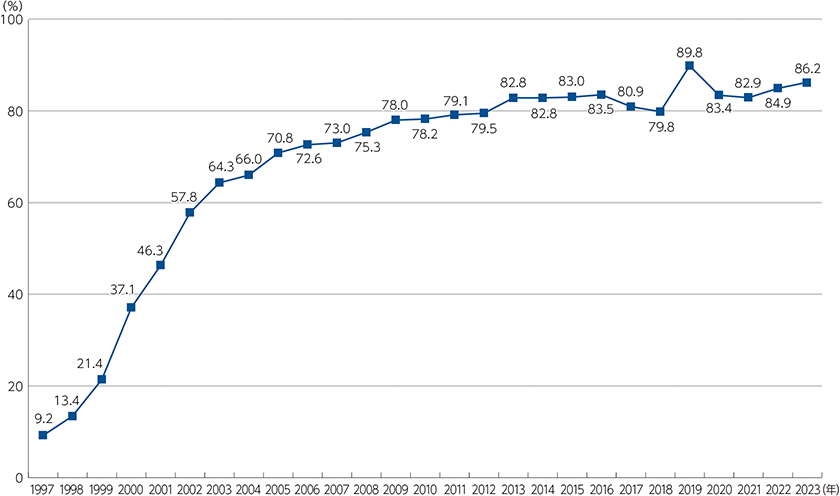 2023年のインターネット利用率は86.2％
このデータは、全体の家庭や個人の大多数がインターネットに接続していることを示しています。
現在のパソコンやインターネットの普及状況
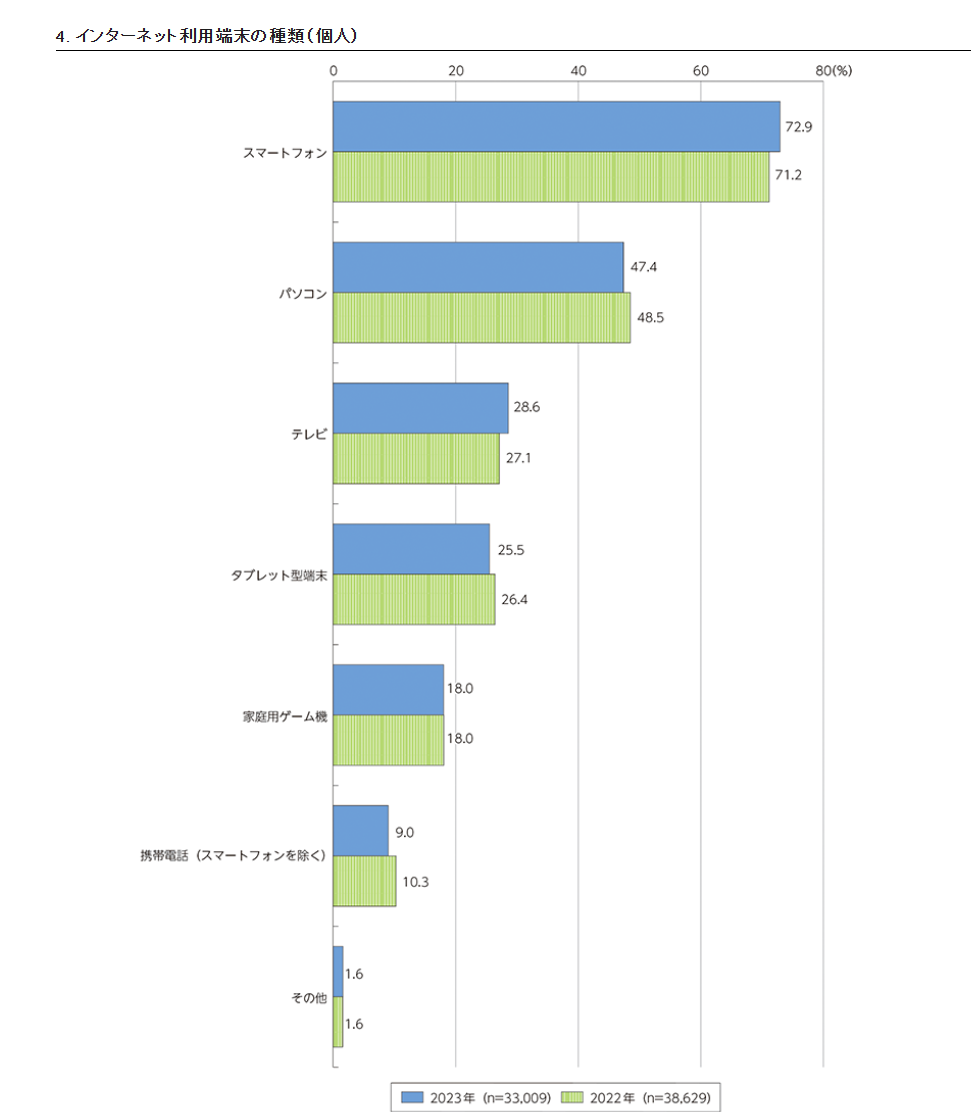 端末別利用率
■スマートホン　72.9％
■パソコン　47.4％
■テレビ　28.6％
■タブレット端末　25.5％
■家庭用ゲーム機　18.8％
・スマートフォン72.9％

・パソコン47.4％
自分の家庭でのインターネット
利用状況
コミュニケーション、情報収集、娯楽、学習、仕事
利用目的
パソコン、スマートフォン、
タブレット
利用端末
接続方法
Wi-fi,モバイルデータ
家庭でのインターネット利用の増加による
生活の変化
①オンラインショッピングの普及
②自宅でのリモートワークの増加
③オンライン教育の拡充
④エンターティメントの多様化
情報提供側の変化
①デジタルコンテンツの充実
②カスタマイズされた情報提供
③双方向コミュニケーションの促進
まとめ
・インターネット普及の発展により、身近では、情報機器での
　SNSのコミュニケーションのやり取りや遠隔での学習やネット
　通販での買い物をする機会が増えた。
・インターネットの普及により、メールのアプリが多様化し、　　
　見知らぬ人とのやり取りや目に見えない怖さがある為、　
　そのことを気を付けながら、情報機器を扱っていかないと
　いけない。
・スマートフォンやタブレットなどの情報機器は、とても
　便利なものであり、情報機器は、日常生活に欠かせない
　ものである。